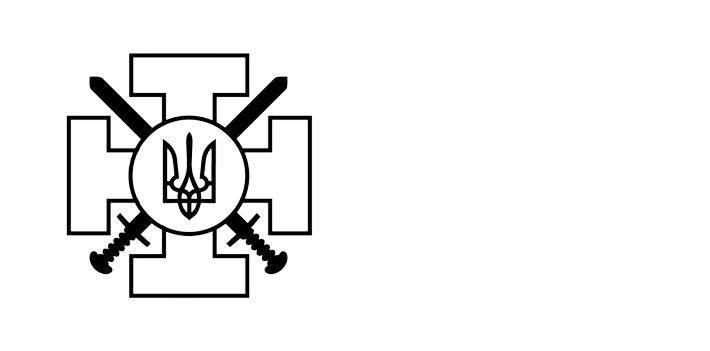 Міністерство
у справах ветеранів України
Запровадження Центрів ветеранського розвитку
Ключові складові ветеранської політики
Згідно з протоколом наради Уряду 
від 22 березня 2023р
Потреби ветерана
Творчість, 
моральність,
вирішення проблем
Сомовираження
Повага
Самоповага,
 впевненість, досягнення
Забезпечення
економічної свободи
(Забезпечення роботою, доступні кредити, гранти для започаткування/
розвитку бізнесу)
Соціальні
Дружба, сім’я, інтимність
Безпека
Трудова діяльність
Безпека: здоров’я,
майна, майбутнього
Фізіологічні
Дихання, вода, їжа, секс
Забезпечення
житлом
(відновлення житла та компенсація за зруйноване,
доступна іпотека)
Соціальна допомога
 і адаптація
(соцпослуги, адаптація
 і супроводження у громадах, упередження впливу
 кримінальних кіл)
Соціальний
 захист
Самовираження
Медичні послуги
(лікування, протезування,
Комплексна реабілітація)
Освітні послуги та навчання
(навчання, професійна перекваліфікація)
Освіта,
саморозвиток
Фізична реабілітація
Суспільна повага
Доступність
Комунікаційна політика
(формування позитивного образа ветеранів у суспільстві, інформаційний супроводження всіх складових ветеранської політики)
Діджиталізація
(цифрова інтеграція всіх складових процесів, електроні послуги)
Місія Мінветеранів
Особливості ветеранської політики
Місія 
Професійний супровід військовослужбовців, зокрема ветеранів, до соціальної інтеграції та економічної незалежності на знак вдячності за їхній важливий внесок у стійкість, міцність і безпеку українського суспільства
Місія 
Професійний супровід військовослужбовців, зокрема ветеранів, до соціальної інтеграції та економічної незалежності на знак вдячності за їхній важливий внесок у стійкість, міцність і безпеку українського суспільства
Візія 
Впровадити ефективне управління на всіх рівнях процесу Переходу, у результаті якого кожен український ветеран має почуватися фізично і духовно здоровим, стати соціально захищеним, перенавченим, працевлаштованим, особистісно та фінансово успішним, таким, кого поважають у суспільстві й ким пишаються
Візія 
Впровадити ефективне управління на всіх рівнях процесу Переходу, у результаті якого кожен український ветеран має почуватися фізично і духовно здоровим, стати соціально захищеним, перенавченим, працевлаштованим, особистісно та фінансово успішним, таким, кого поважають у суспільстві й ким пишаються
Цінності
швидкість та гнучкість
партнерство і довіра
компетентність та ефективність
Цінності
швидкість та гнучкість
партнерство і довіра
компетентність та ефективність
Державна ветеранська політика визначена серед основних заходів Плану пріоритетних дій Уряду на 2023 рік
Державна ветеранська політика визначена серед основних заходів Плану пріоритетних дій Уряду на 2023 рік
Розроблено та ухвалено КМУ та подано на підпис Президента проєкт Указу Президента України “Про рішення Ради національної безпеки і оборони України від _ ___ 2023 року “Про Стратегію формування системи переходу від військової служби до цивільного життя на період до 2032 року”
Розроблено та ухвалено КМУ та подано на підпис Президента проєкт Указу Президента України “Про рішення Ради національної безпеки і оборони України від _ ___ 2023 року “Про Стратегію формування системи переходу від військової служби до цивільного життя на період до 2032 року”
ПРОПОНОВАНА СИСТЕМА УПРАВЛІННЯ
ветеранською політикою
Міжнародні партнери (донори)
 ГАРАНТУЮТЬ
Забезпечення фінансової підтримки створення сервісних офісів:
фінансування капітального та поточного ремонтів приміщень;
забезпечення офісними меблями та оргтехнікою;
 підтримка та розвиток персоналу та асистентів (забезпечення навчальних процесів, створення навчальних програм)

Орієнтовна допомога
1 млн доларів США, з подальшим збільшенням фінансування
Центральний рівень
ДЕПАРТАМЕНТ 
формування та розвитку регіональної політики у справах ветеранів МІНВЕТЕРАНІВ
держава
Більше 21 особи
Центр ветеранського розвитку
Обласний  рівень
Реалізація обласних бюджетних програм
область
Реалізація ветеранської політики (щодо навчання та працевлаштування ветеранів) підготовка менторів
Департамент у справах ветеранів
24 області та місто Київ
25-30 осіб
Базовий  рівень
Юр. особа публічного права
в структурі ОДА
Комунальна установа
Комунальна установа
Комунальна установа
Сервісні офіси у справах ветеранів
Сервісні офіси у справах ветеранів
Сервісні офіси у справах ветеранів
136 районів
 (119 підконтрольні Україні)
Реалізація бюджетних програм Мінветеранів,
координація ПВ
Реалізація бюджетних програм Мінветеранів,
координація ПВ
Реалізація бюджетних програм Мінветеранів,
координація ПВ
Юр особа публічного права
Юр особа публічного права
Юр особа публічного права
ОМС
ОМС
ОМС
Кадрові та фінансові відносини
Кадрові та фінансові відносини
Кадрові та фінансові відносини
Передача документів
Надання послуг ВВ
1 ПВ - на 100 ВВ
1 ПВ - на 100 ВВ
1 ПВ - на 100 ВВ
ТГ
УМОВНІ ПОЗНАЧЕННЯ
ЦНАП
ЦНАП
ПВ
ПВ
ПВ
ПВ
ПВ
ПВ
ЦНАП
- помічник    ветерана
ПВ
1469 ТГ
Надання адміністративних послуг ВВ, прийом документів
ПВ
ПВ
ПВ
село
Консультації та супровід
- ветерани війни (учасники бойових дій, особи з інвалідністю в наслідок війни, члени їх сімей та члени сімей загиблих (померлих) ветеранів війни, Захисників та Захисниць України
ВВ
Надання адміністративних послуг ВВ, прийом документів
Консультації та супровід
місто
селище
Консультації та супровід
ВВ
ВВ
ВВ
ВВ
ВВ
ВВ
ВВ
ВВ
ВВ
ВВ
Ситуація станом на 24.02.2022 р. *
493 550
Учасник бойових дій
Учасник війни (до 2014 р.)
176 908
111 579
Члени сімей загиблих (померлих) Захисників та Захисниць України
Особи з інвалідністю в наслідок війни (I, II, III групи)
113 790
41
Особи які мають особливі заслуги перед Батьківщиною
700
Постраждалих учасників Революції Гідності та нагороджені орденом Героїв Небесної Сотні
896 568
ВСЬОГО
ВСЬОГО
Прогнозована кількість після перемоги
1 700 000
Учасник бойових дій
Учасник війни (до 2014 р.)
176 908
Члени сімей загиблих (померлих) Захисників та Захисниць України
Особи з інвалідністю в наслідок війни (I, II, III групи)
500 000
600 000
500
Особи які мають особливі заслуги перед Батьківщиною
700
Постраждалих учасників Революції Гідності та нагороджені орденом Героїв Небесної Сотні
2 978 103
ВСЬОГО
ВИСНОВКИ
Після Перемоги кількість ветеранів в Україні зросте орієнтовно в 3,3 рази
За даними ЄДРВВ, у Львівській обл кількісний показник ветеранів війни складає 64064 осіб станом на 01.01.2022 рік
У порівнянні за іншими регіонами України Львівська обл обіймає друге місце за кількістю ветеранів
Прогнозована кількість ветеранів у Львівській обл складатиме понад 
200 000 осіб
Слід зазначити, що ветерани війни мають сім’ї, на яких теж поширюються відповідні пільги
Завдання Центрів ветеранського розвитку
Сприяння ветеранам війни та членам їх сімей щодо удосконалення наявних та здобуття додаткових,  відновлення професійних вмінь та навичок, підвищення кваліфікації та перепідготовки тощо
1
2
Надання консультаційних та інформаційних послуг ветеранам війни та членам їх сімей у сфері зайнятості/самозайнятості тощо
Сприяння розвитку підприємницьких ініціатив ветеранів війни та членів їх сімей (тренінги, семінари, круглі столи, курси тощо)
3
4
Координаційна робота у реалізації навчальних (освітніх) програм підготовки, перепідготовки та підвищення кваліфікації
5
Взаємодія з суб'єктами освітніх послуг та суб'єктами господарювання, які надають послуги у працевлаштуванні, зайнятості/самозайнятості
Організація навчання фахівців із супроводу ветеранів війни (помічники ветеранів)
6
Очікуванні результати
1
Запровадження координаційної  системи на державному рівні задля реалізації навчальних (освітніх) програм підготовки, перепідготовки та підвищення кваліфікації ветеранів війни, в тому числі запровадження інституту помічників ветеранів з метою персоніфікованого підходу в роботі з ветеранами війни
2
Взаємодія з суб'єктами освітніх послуг та суб'єктами господарювання, які надають послуги у працевлаштуванні, зайнятості/самозайнятості
Супровід ветеранів війни та членів їх сімей спрямований на перезапуск складових їх професійних компетентностей
3
4
Сприяння задоволенню освітніх потреб ветеранів війни та членів їх сімей
5
Сприяння зайнятості ветеранів війни відповідно до попиту регіонів
6
Сприяння розвитку підприємницьких ініціатив
Сприяння підвищення конкурентоспроможності ветеранів та членів їх сімей на ринку праці, а також забезпечення їх продуктивної зайнятості/самозайнятості
7
Штат Центру ветеранського розвитку
Керівник


Менеджер з питань професійного розвитку  


Менеджер з перепідготовки  та підвищення кваліфікації
Механізм утворення Центру ветеранського розвитку
1
Структурний підрозділ на базі суб’єкта освітньої діяльності
2
Утворюється за ініціативи суб’єкта освітньої діяльності за погодженням з Мінветеранів
Механізм фінансування Центру ветеранського розвитку
1
Фінансування здійснюється шляхом відшкодування вартості за надані послуги з професійної адаптації та соціальні послуги у сфері зайнятості, окремо за кожного отримувача послуг (БП 1501040):
витрати на оплату праці працівників;
нарахування на оплату праці відповідно до законодавства;
безпосередні витрати та оплата послуг інших організацій (матеріальні витрати, комунальні послуги та енергоносії, харчування у випадках, передбачених статутами (положеннями) навчальних закладів або законодавством; проведення поточного ремонту, проживання в гуртожитках, оплата послуг зв'язку та Інтернету тощо)
капітальні витрати (придбання або    створення    основних    засобів; ремонт приміщень, будівель, споруд, транспортних засобів, що використовуються у навчальному процесі; придбання програмного  забезпечення);
індексація заробітної  плати,  інші  витрати  відповідно   до чинного законодавства.
2
Фінансування може здійснюватися за рахунок коштів місцевого бюджету, а також інших джерел, не заборонених законодавством:
матеріальне забезпечення;
поточний ремонт;
придбання технічних засобів;
придбання засобів для організації навчального процесу;
оплата праці залучених фахівців.
Дякую за увагу!